AR Glasses for See-Direct Communication
RYU Cheol / ETRI
Compliance with IEEE Standards Policies and Procedures
Subclause 5.2.1 of the IEEE-SA Standards Board Bylaws states, "While participating in IEEE standards development activities, all participants...shall act in accordance with all applicable laws (nation-based and international), the IEEE Code of Ethics, and with IEEE Standards policies and procedures."

The contributor acknowledges and accepts that this contribution is subject to 
The IEEE Standards copyright policy as stated in the IEEE-SA Standards Board Bylaws, section 7, http://standards.ieee.org/develop/policies/bylaws/sect6-7.html#7, and the IEEE-SA Standards Board Operations Manual, section 6.1, http://standards.ieee.org/develop/policies/opman/sect6.html
The IEEE Standards patent policy as stated in the IEEE-SA Standards Board Bylaws, section 6, http://standards.ieee.org/guides/bylaws/sect6-7.html#6, and the IEEE-SA Standards Board Operations Manual, section 6.3, http://standards.ieee.org/develop/policies/opman/sect6.html
3079-21-0059-00-0000-AR Glasses for See-Direct Communication
1
IEEE 3079Human Factor for Immersive Content Working Group
3079-21-0059-00-0000-AR Glasses for See-Direct Communication
2
Introduction ofSee-Direct Communication
3079-21-0059-00-0000-AR Glasses for See-Direct Communication
3
Background
Increases in IoT devices with various services require more instinctive ways to discover and connect to them
Scan-and-Select needs several steps of user intervention such as identifying targets and selecting the right target
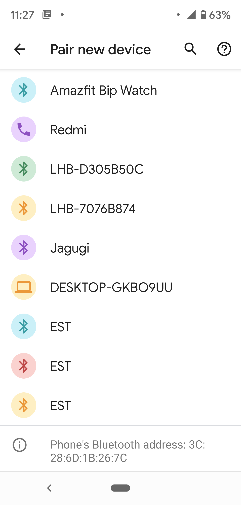 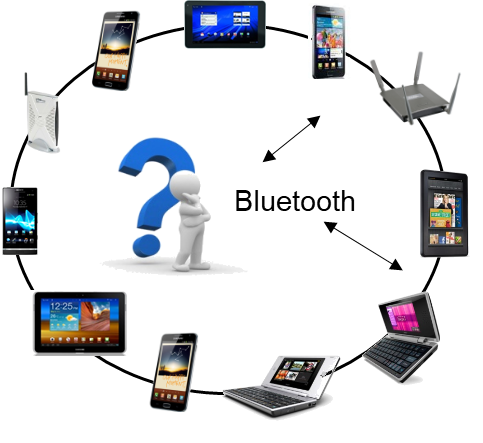 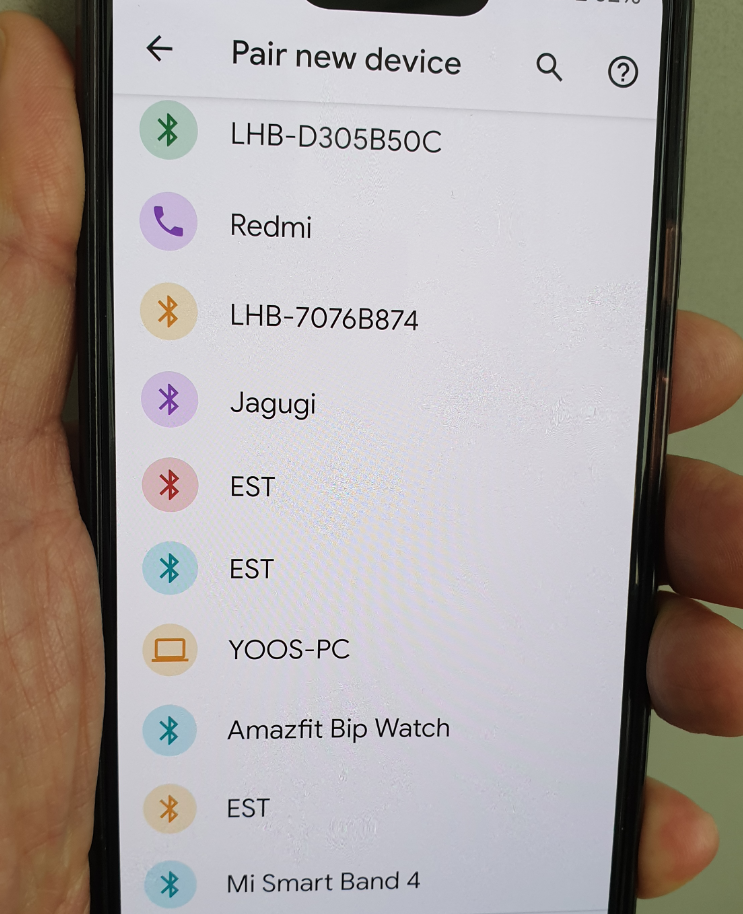 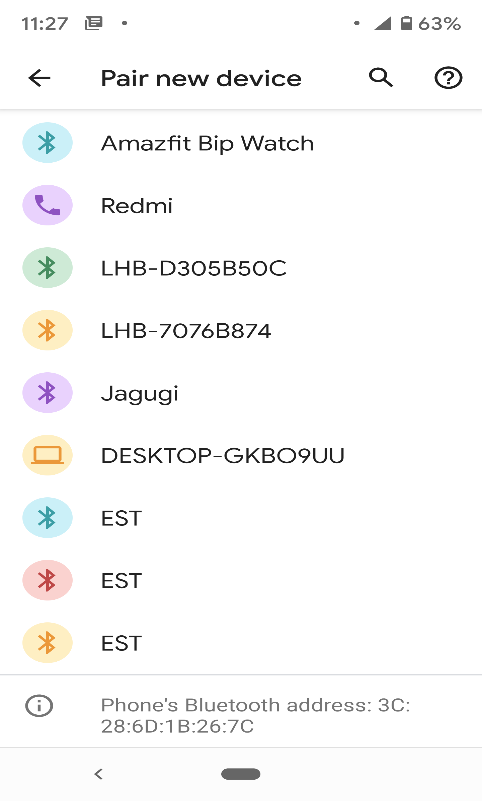 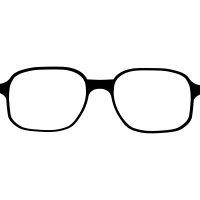 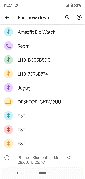 Too many devices and services slow down the discovery of them
Far from user-friendly interface
for smart glasses
Scan-and-Select
3079-21-0059-00-0000-AR Glasses for See-Direct Communication
4
Bluetooth AoA
User-friendly, intuitive connection interface via ‘Look-and-Connect’
Just looking at the target device through smart glasses leads to automatic connection
More use cases beyond asset tracking(AoA) and indoor positioning(AoD)
Angle estimation can significantly reduce connection time by minimizing user intervention to identify a target device
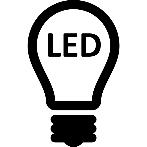 LE Transmitter
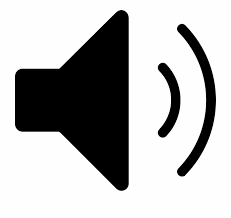 IoT device
AoA
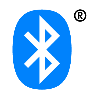 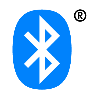 See-Direct 
Profiles and Services
LE Receiver
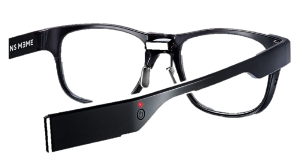 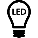 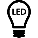 Smart glasses
3079-21-0059-00-0000-AR Glasses for See-Direct Communication
5
Device Image Recognition
Vision-based device selection

Selecting a device among the candidate devices by classifying device into categories
Incremental learning with pre-trained Convolutional Neural Network model
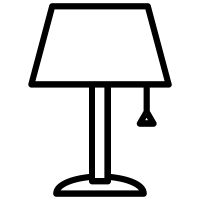 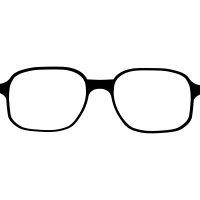 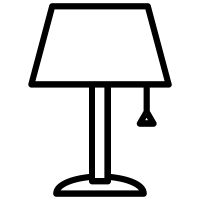 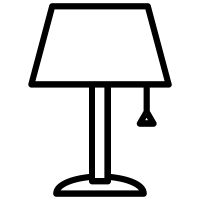 3079-21-0059-00-0000-AR Glasses for See-Direct Communication
6
Use Cases of See-Direct Communication
3079-21-0059-00-0000-AR Glasses for See-Direct Communication
7
User Scenario A : 	Selecting a lamp
Smart glasses connect to and control the LED lamp in the line of sight
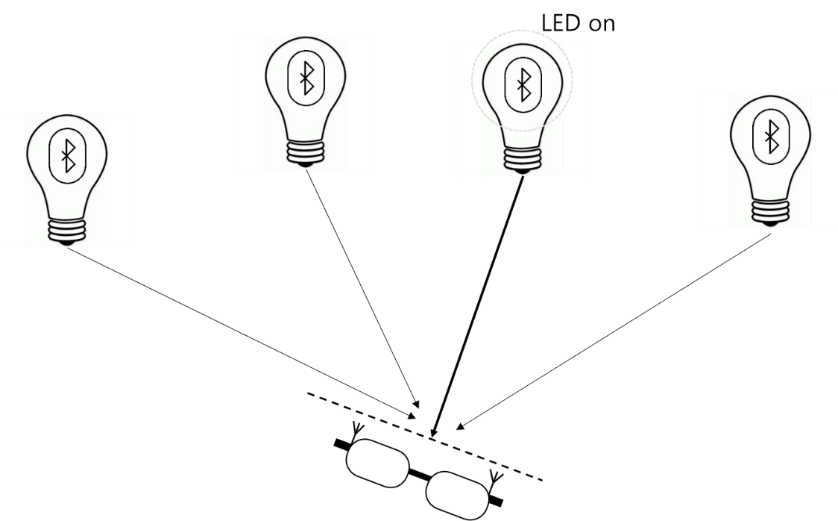 3079-21-0059-00-0000-AR Glasses for See-Direct Communication
8
User Scenario B : 	Listening to a specific audio device
Smart glasses connect to and control a specific audio device, selecting among multiple nearby devices
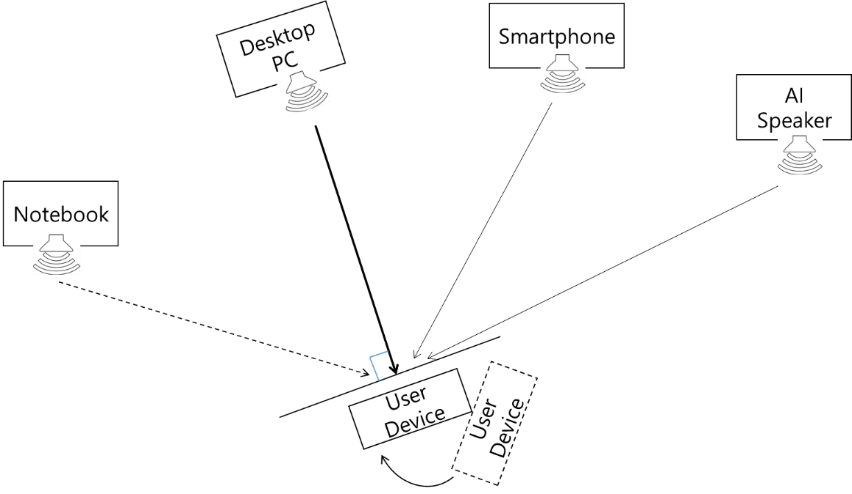 3079-21-0059-00-0000-AR Glasses for See-Direct Communication
9
User Scenario C :	Filtering broadcast from multiple beacons
See-Direct Communication can filter out broadcast data from beacons outside the user's line of sight
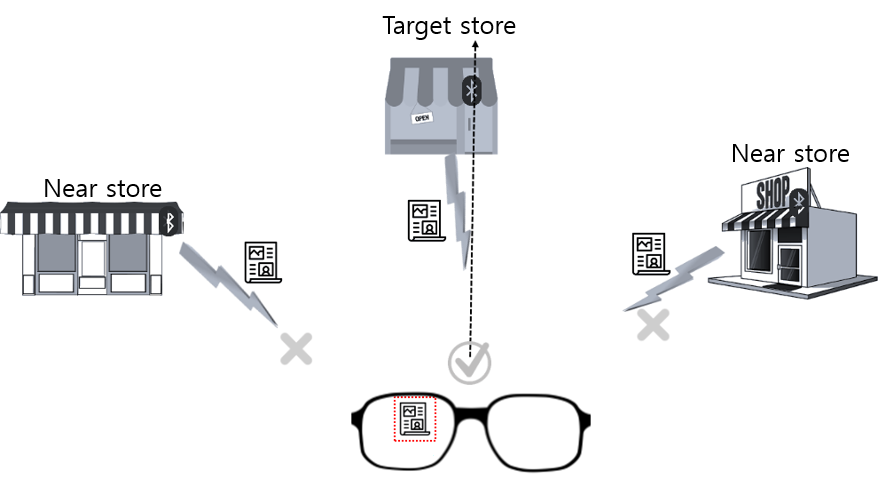 3079-21-0059-00-0000-AR Glasses for See-Direct Communication
10
Demonstration
3079-21-0059-00-0000-AR Glasses for See-Direct Communication
11
Thank You